желаю (соприкасаются большими пальцами);
       успеха (указательными);
       большого (средними);	
       во всём (безымянными);
       и везде (мизинцами);
      Добрый день! (прикосновение всей ладонью)
Александр
 Сергеевич
  Пушкин 
(1799-1837)
«Сказка о царе Салтане…»
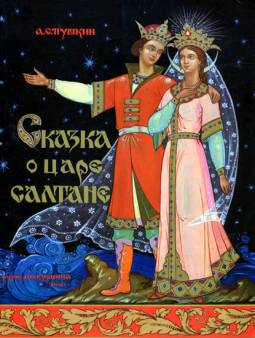 Речевая разминка
Ветер по морю гуляет
И кораблик подгоняет
Он бежит себе в волнах
На раздутых парусах.
Кем стала младшая сестра?
   а) царицей;
  б) поварихой; 
   в) ткачихой;
   г) нянькой.

 Куда уехал царь Салтан?
    а) на охоту;
    б) в путешествие;
    в) на войну.
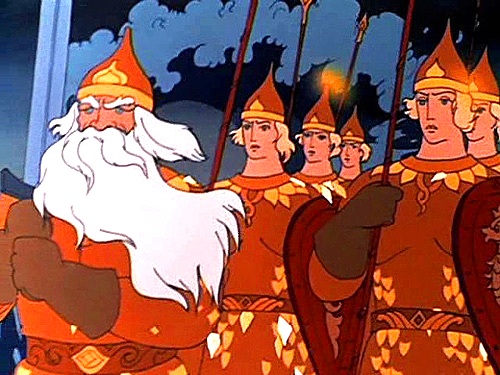